Организация работы профильных классов казачьей направленности МБОУ «Новопестеревская ООШ» 2023-2024 учебный год
С 1 сентября 2023 года открытие профильных классов МБОУ « Новопестеревская ООШ»
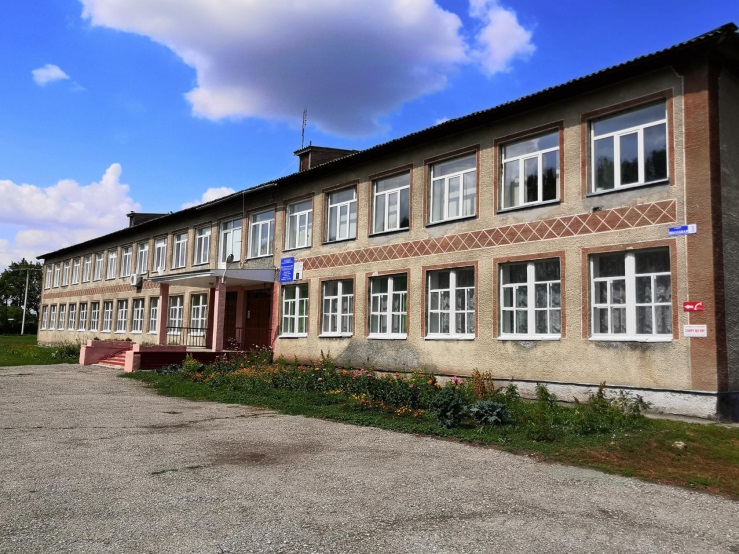 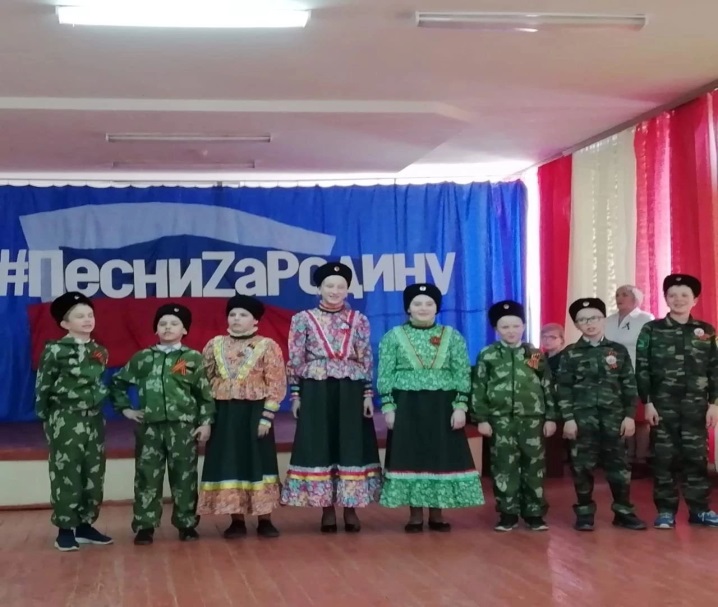 Профильное обучение в 4,5,6  классах будет осуществляться в соответствии с учебным планом по общеобразовательным программам начального, основного общего образования и программам внеурочной деятельности кадетского класса казачьей направленности .
Идеальная модель выпускника казачьей направленности – это носитель национальных и общечеловеческих традиций, чувства патриотизма, любви к Родине, высоких нравственных ценностей. Выпускник – человек, для которого непреходящими ценностями являются Доброта (умение сопереживать, стремление помочь людям) , Истина (умение объективно оценивать полученную информацию, доказать свою точку зрения, что сделает его свободным в выборе пути), чувство долга к своим корням ( к дому, к школе, к своей стране).
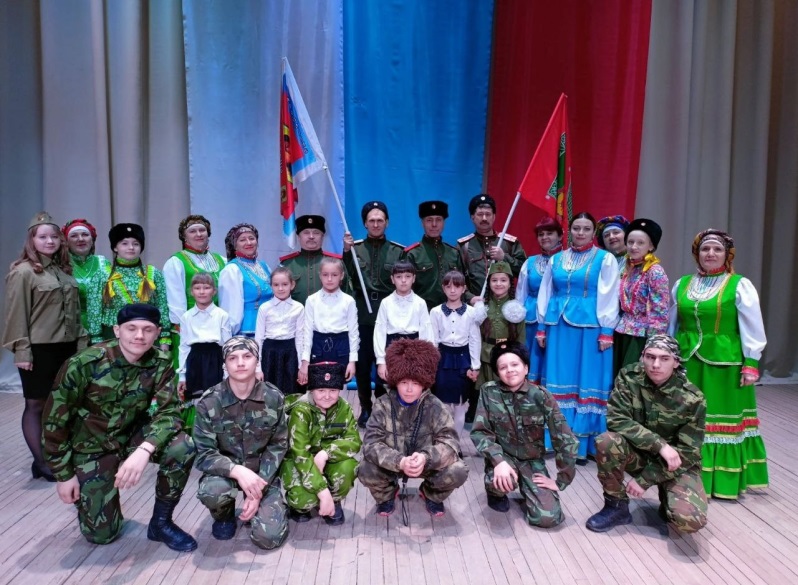 Образованный, воспитанный, интеллигентный  человек
Человек   будущего, гражданин, патриот, семьянин, человек мира
Знающий свою родословную, малую и большую Родину
Выпускник    
Кадетского казачьего класса
Физически и психически здоровый человек
Творческая личность
Самостоятельн
трудолюбивый конкурентно-
     способный
Осознающий свои права и признающий права других с их убеждением
Высоко- нравственный, духовно культурный
«Реализация кадетского (казачьего) компонента в  образовательном процессе»
Учебный план 4 профильного (кадетского)класса
Учебный план 5 и 6 профильного (кадетского)класса
Казачий компонент в учебных общеобразовательных программах
Реализация казачьего компонента в рабочие программы учебных предметов производится  путём распределения по темам, разделам, где обобщённые идеи, понятия, закономерности обосновываются на основе специального материала (преподавание предмета)
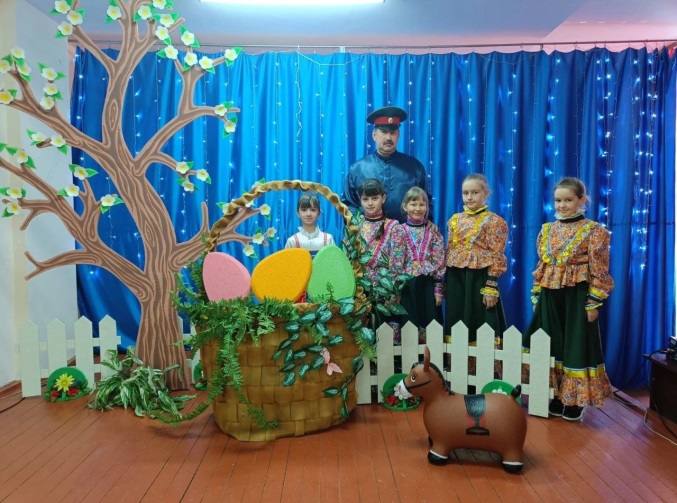 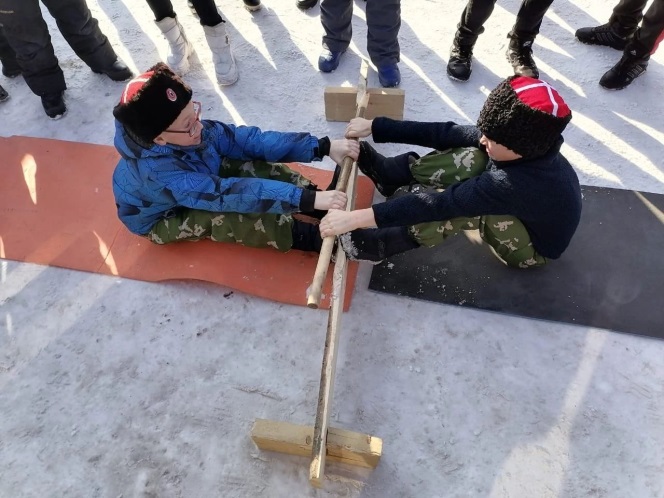 Казачий компонент «Окружающий мир» 4 класс
Раздел III. Родной край – часть большой страны
Родной край – часть большой страны. Наш край. Карта родного края. Формы земной поверхности. Полезные ископаемые края. Знакомства с видами почв края. Природные сообщества. Охрана почв и природных сообществ. Особенности сельского хозяйства края.
Экскурсии: знакомства с растениями и животными леса, луга, водоёмов; распознавание их с помощью атласа -  определителя.
Практические работы: знакомства с картой края; рассматривание образцов полезных ископаемых края; рассматривание гербарных экземпляров растений.
Патриоты России. Платов Матвей Иванович вместе с Суворовым. Великая Отечественная война и Великая Победа. 
Сибирское казачество в годы ВОВ.
Содержание казачьего компонента на уроках истории
6 класс
Урок 1. Зарождение казачества в древней Руси. 
Происхождение и значение слова «казак» (древняя и современная трактовка). Праздничная и повседневная одежда казаков.
Урок  2. Бытовой уклад и жилища казаков. (1 час)
Казачьи курени – первые жилища казаков. Материал, способы строительства и внутреннее устройство казачьих жилищ.
Урок 3. Воспитание в казачьей среде. (1 час)
Казачья семья: традиции и нравы. Старинный уклад жизни у казаков. Свод правил по воспитанию подрастающего поколения. Обучение и духовное воспитание казачат.
Урок  4. Казачьи ремёсла (1 час)
Жизнь и труд казаков в старину. Орудия труда казаков. Казачьи ремёсла.
Урок 5. Освоение Сибири казаками. Атаман Ермак.
«Казачий фольклор на уроках литературы»
1.Малые жанры казачьего фольклора: загадки, пословицы, поговорки.(1)
 
2.Предания, легенды, байки, былины казачества.  Предания и легенды казаков-некрасовцев (1 – 2 по выбору). «Казак цветок съел», «Казачий круг», «По слову Игната», «Как голубь казака спас», «Почему у выхухоли хвост пахучий», «Мать нарушила завет Игната».
 
3. Казачьи сказки. Отражение в них особенностей быта, нравов, обычаев донских казаков. Поэтика сказки, её сходство и различие с русской народной сказкой.
5.Песни казаков   
Исторические песни: Песни о С. Разине: «Ай, у нас было, братцы, на Дону...» и др. Песни о Ермаке: «Ай, на вольных степях было, на Саратовских», «Как на речке там было на Камышенке», «Собрались казаки-други, люди вольные». Песни о Е.Пугачеве: «Из-за леса, леса темного...», «Ты звезда ли моя, звездочка». Песни об атамане И.Некрасове: «Помутился, возмутился наш славный тихий Дон», «На заре было, братцы, да на зорюшке». Песня о И.Краснощекове: «Приуныло, приумолкло войско донское».
Лирические казачьи песни как отражение нравственных устоев, обычаев и обрядов жизни казаков. Особенности казачьей песни: эмоциональная насыщенность поэтических картин, образов, символов, недосказанность, незавёршённость, избегание развязки.
«Не сохами – то, славная землишка наша распахана...», «Ой да, разродимая ты моя сторонушка», «По серой земле туман стелется», «По-за лесом, лесом темненьким...».
Строевая казачья песня о народных героях-полководцах М.Платове и Я.Бакланове.
Обрядовые казачьи песни (по выбору).
 
6. Былина
О Добрыне Никитиче (Дончаке). Об Илье Муромце. Былины – песни о зверях и птицах: «А и где-то бы слышно» (Индей – земля и Индрик – зверь), «Ой да, ввечеру, братцы». (Туры златорогие), «Ой да, на ровной, да на площади» (Спор сокола с конем) и др.
План ВД 4 класс с учетом предпрофильной подготовки кадетского (казачьего класса)
План ВД 5-6 классас учетом профильной подготовки кадетского (казачьего) класса
Не забывайте рода своего, прошлого своего, изучайте своих дедов и прадедов, работайте над закреплением их памяти.
П.А. Флоренский